Urban Community Drought Relief GrantIWVGA Shallow Well System Consolidation Project
IWVGA Board Meeting: 4/10/24
1
General Grant Info
WRM briefing on Consolidation
Purpose
Mitigate impacts to shallow wells caused by the chronic lowering of groundwater levels, degraded water quality, and reduction of groundwater in storage by consolidating small water systems with shallow wells into the larger public water system.  
Provide more secure water source for residents with wells at risk
Term of Agreement:7/1/2022 (start of cost accounting)
Execution Date: 1/16/2024
Work Completion Date: 12/31/2026
Grant Amount: $3,345,000
2
Grant Budget Categories and Schedule
3
Deliverables
4
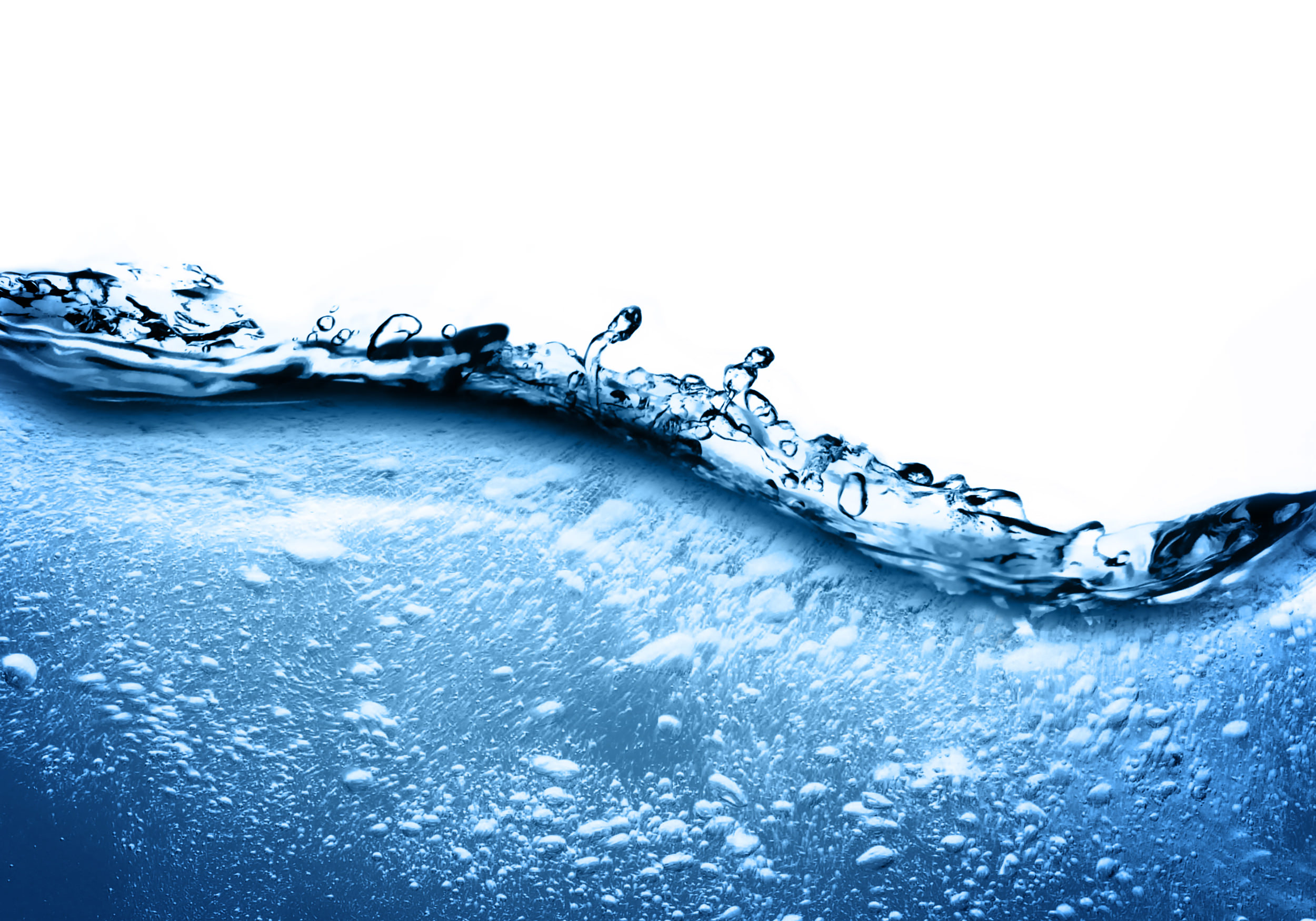 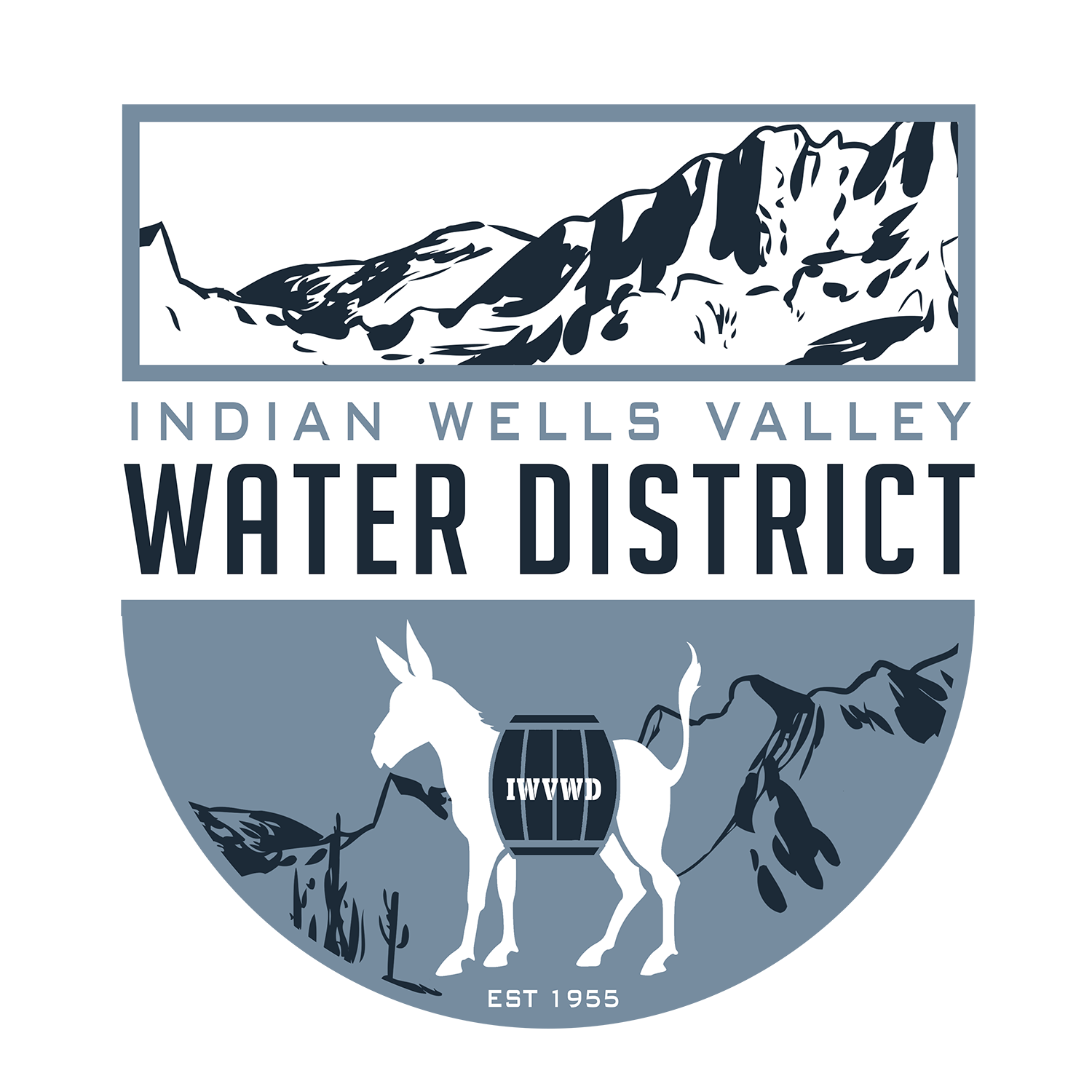 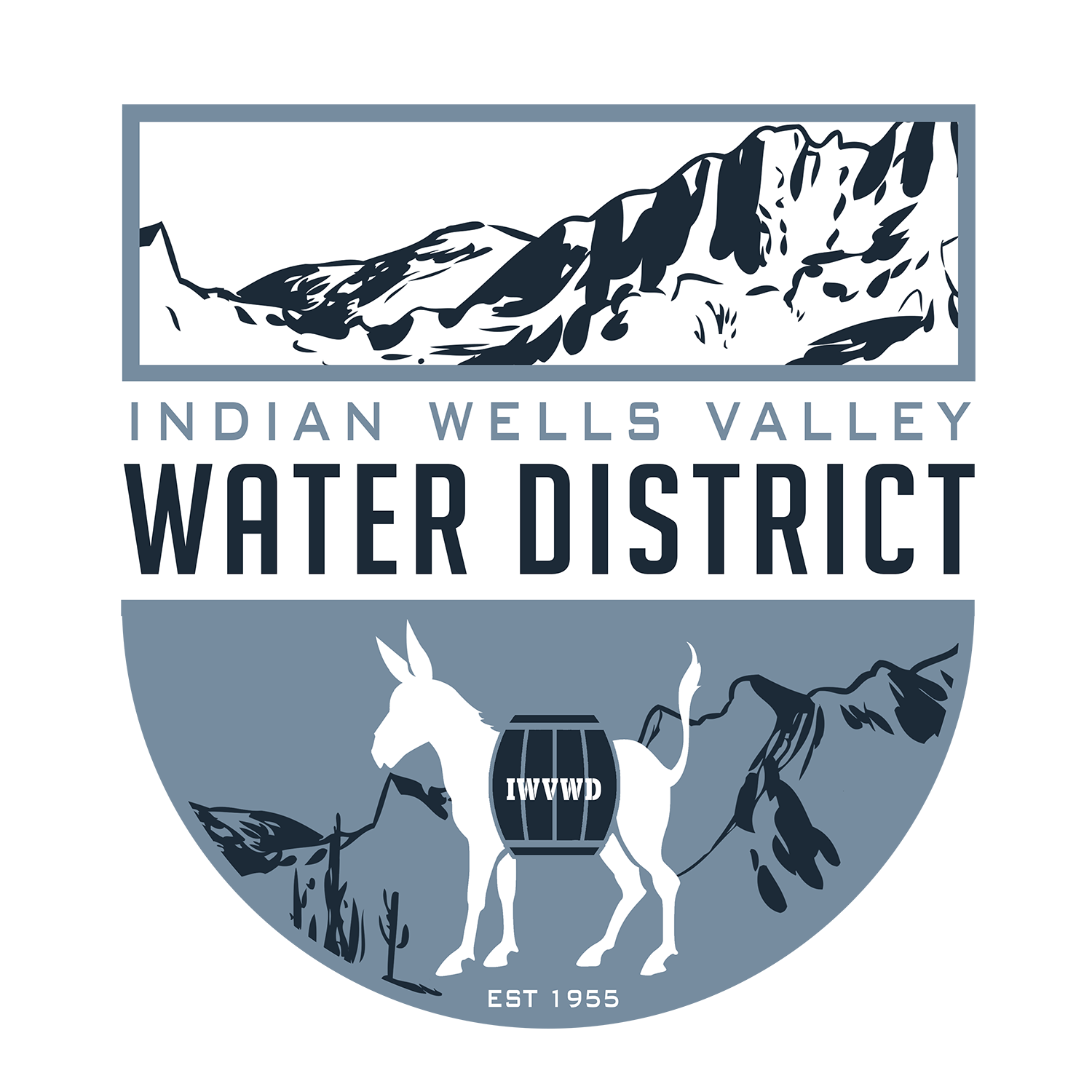 Indian Wells Valley Water District
Celebrating more than 60 Years of Service
www.iwvwd.com
Consolidation Update
Renee Morquecho, Ph.D., P.E.: Chief Engineer
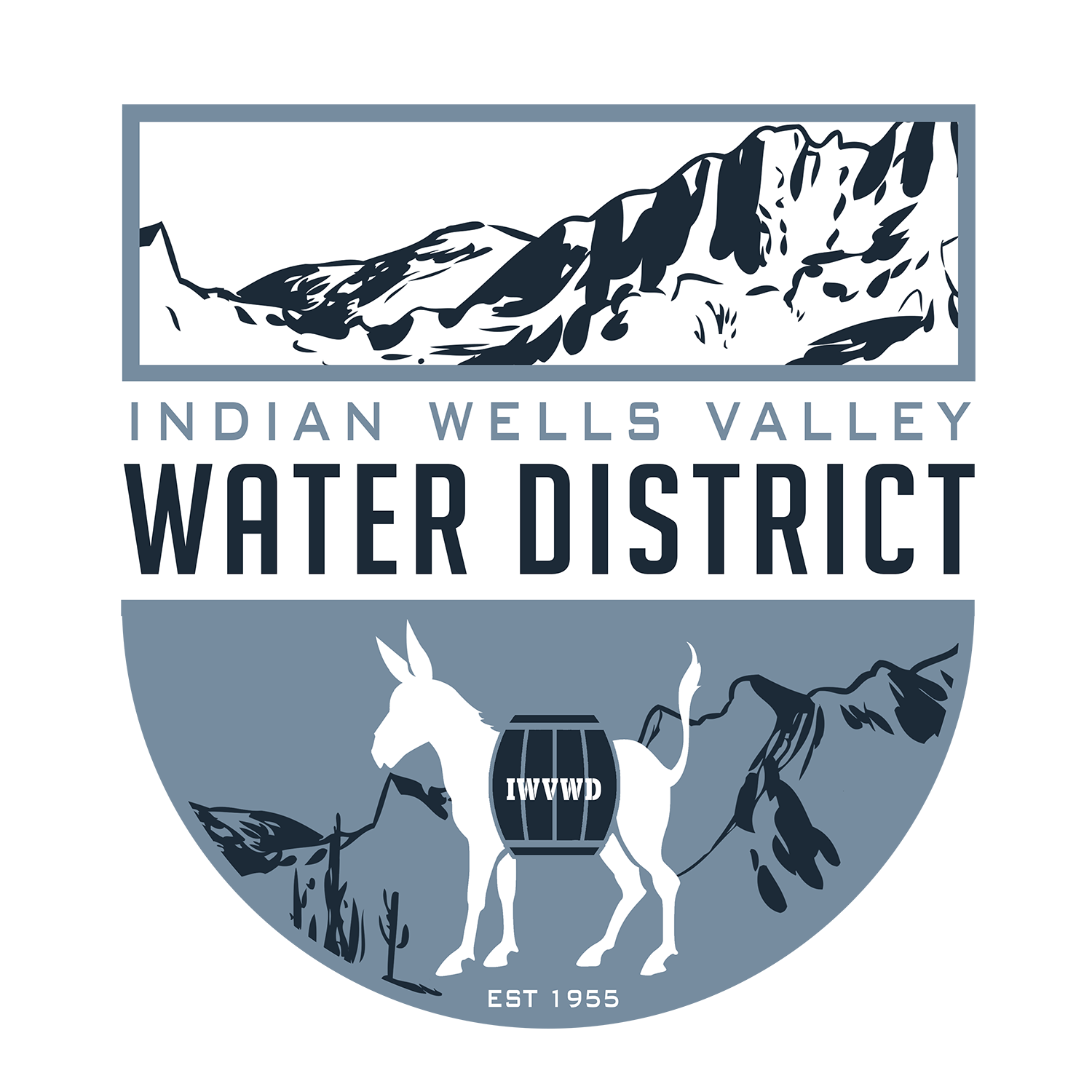 IWVWD Proposed Consolidations
Dune 3 Consolidation
	China Lake Acres
	37 connections
	Operations and maintenance challenges
	Est. cost $3.6M – 3300 L.F. 12-inch main and 8500 L.F. of 8-inch main plus 	hydrants, meters and new connections.
Two wells that will be destroyed following consolidation
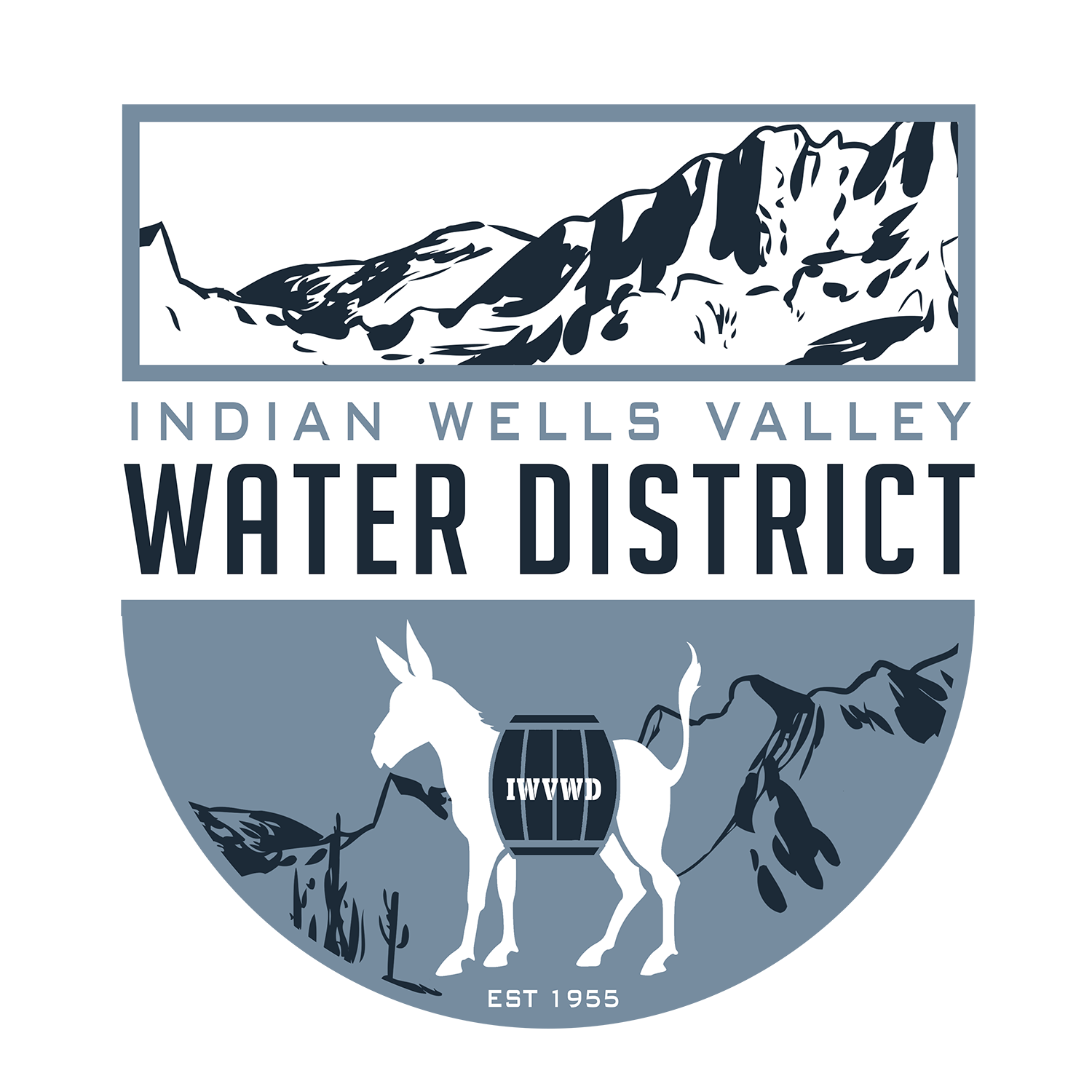 IWVWD Proposed Consolidations
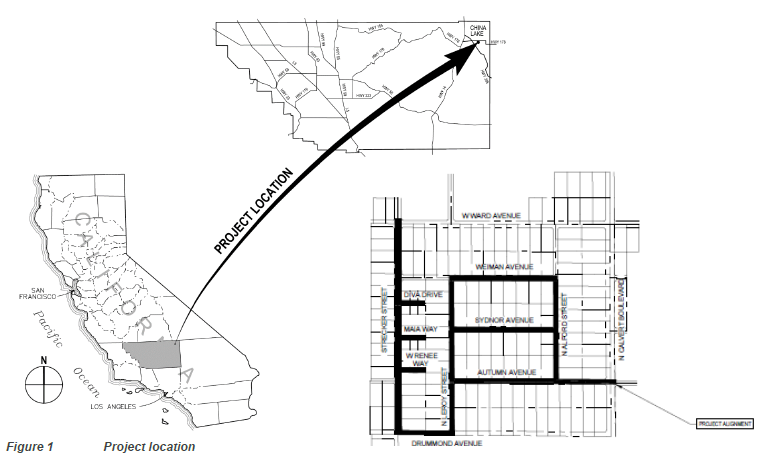 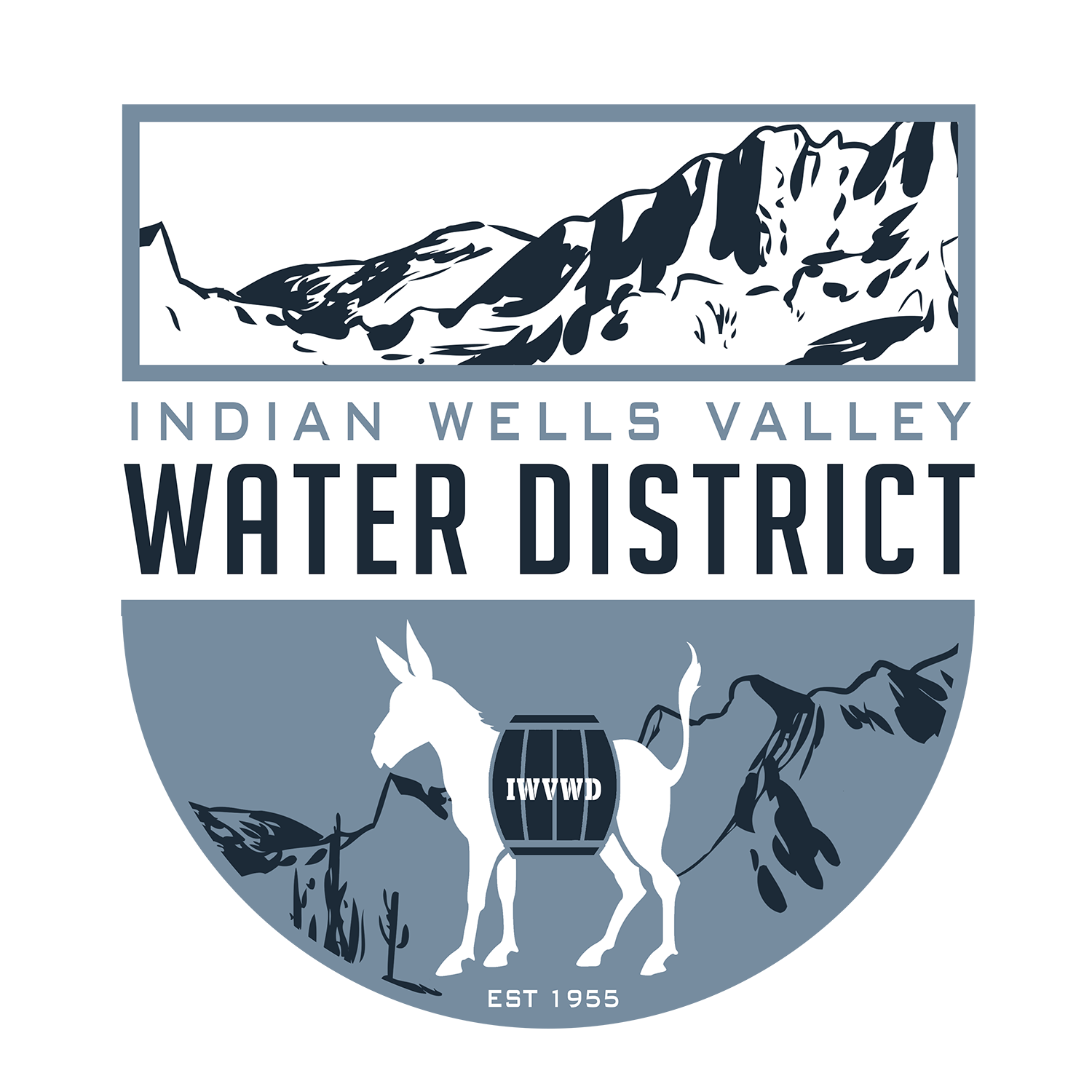 IWVWD Proposed Consolidations
Hometown Water Association
12 connections
One well
Operation and maintenance issues
Aging system and not enough storage
Est. $270,000 project using District forces
Potential Consolidations
State Water Resources Control Board Division of Drinking Water (DDW) Recommended Consolidations*
Dune III Mutual Water Company
Already in the process of consolidation
~$3.6 million project cost
China Lake Acres Mutual Water Company
Buttermilk Acres Water System
Hometown Water Association
Already in process of consolidation
~$270,000 project cost
Sierra Breeze Mutual Water Company

*Listed as systems DDW would like to see annexed by Indian Wells Valley Water District (IWVWD) in the IWVWD Domestic Water System 2020 Water General Plan

Shallow Wells 
Stark
Well failure due to low groundwater levels
Byerly
Well failure due to low groundwater levels
Halpin
Well failure due to low groundwater levels
Rademacher
Water quality issues
Heritage Village
Well failure due to low groundwater levels
9
Potential Consolidations
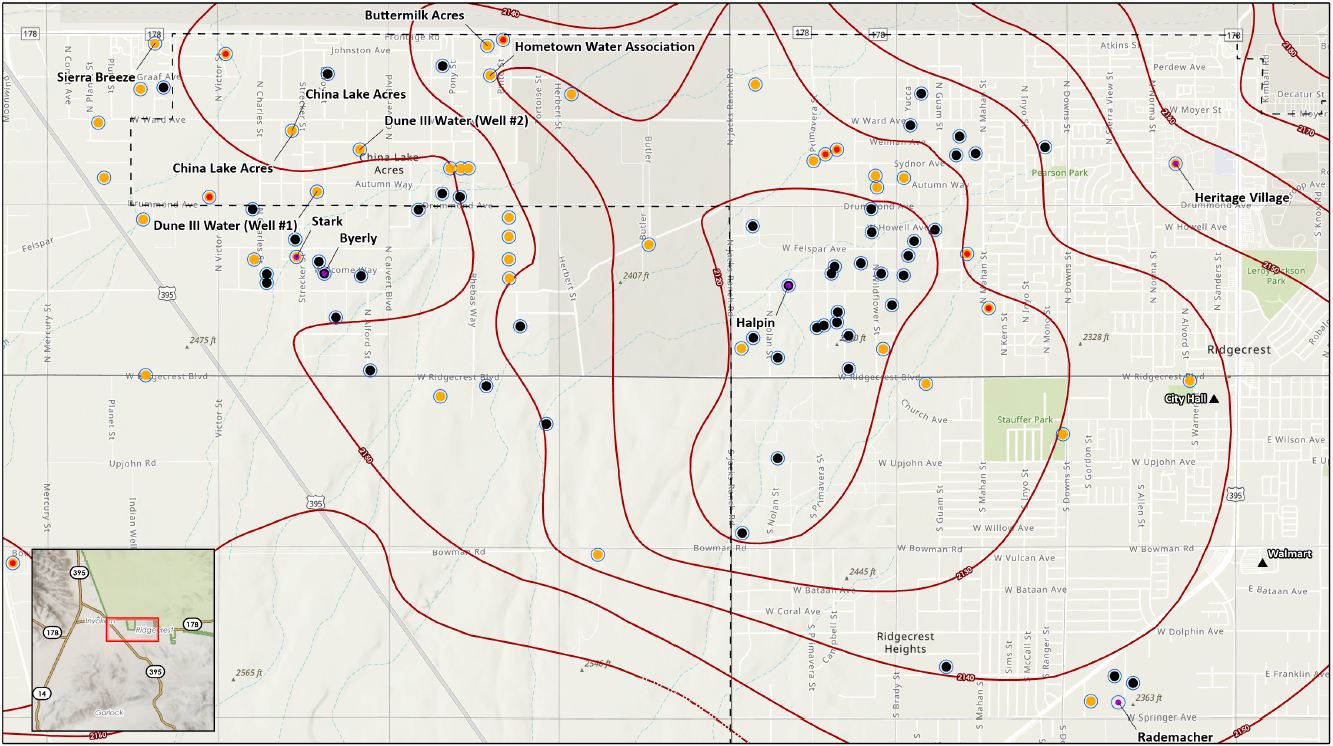 2130
2120
2140
2150
2120
2130
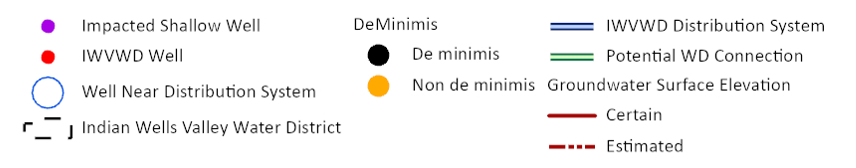 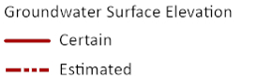 2140
10
2150
Potential Consolidations
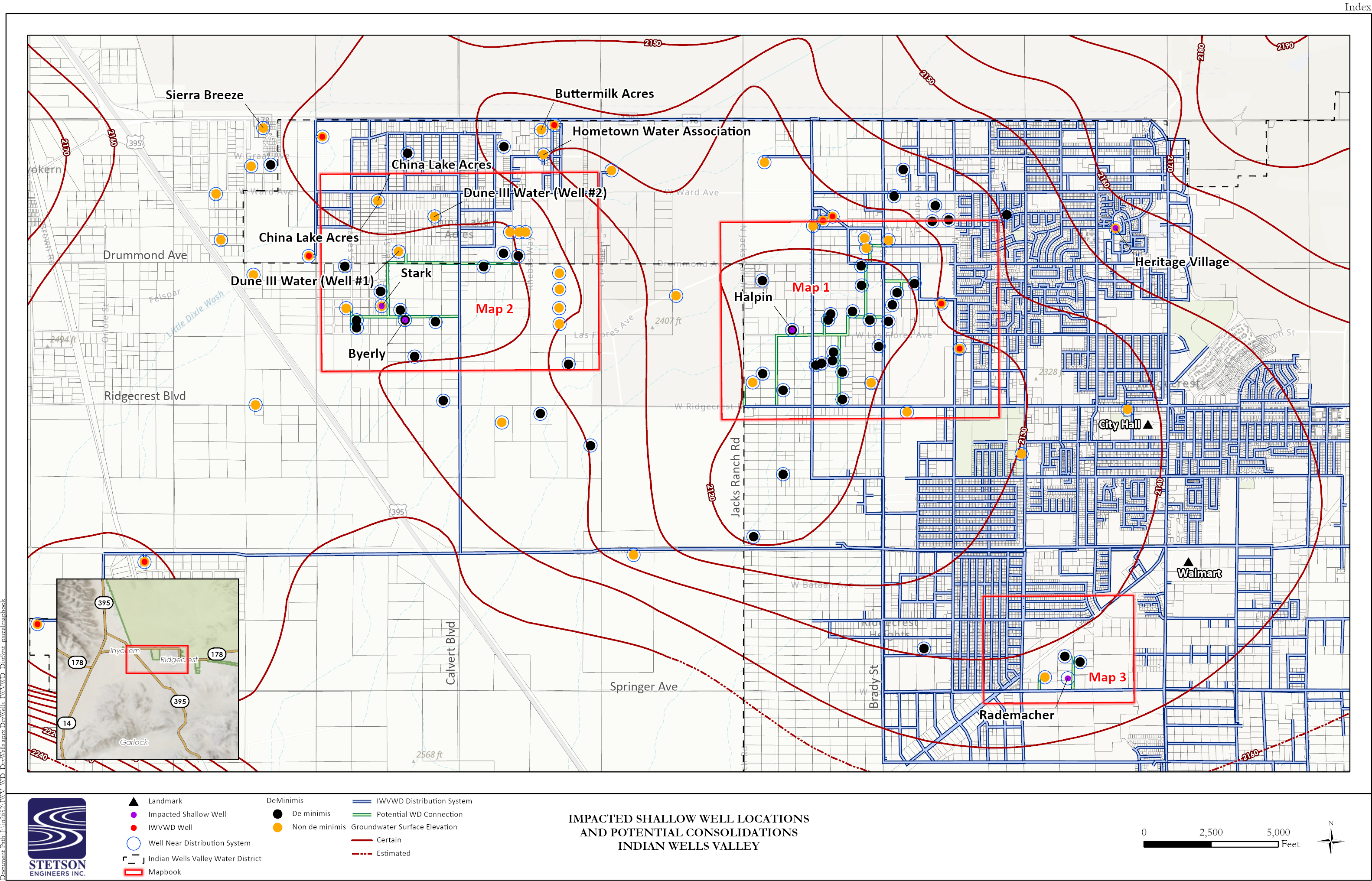 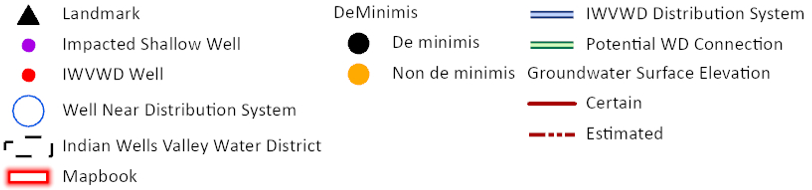 Potential Consolidations
Kathleen Moe
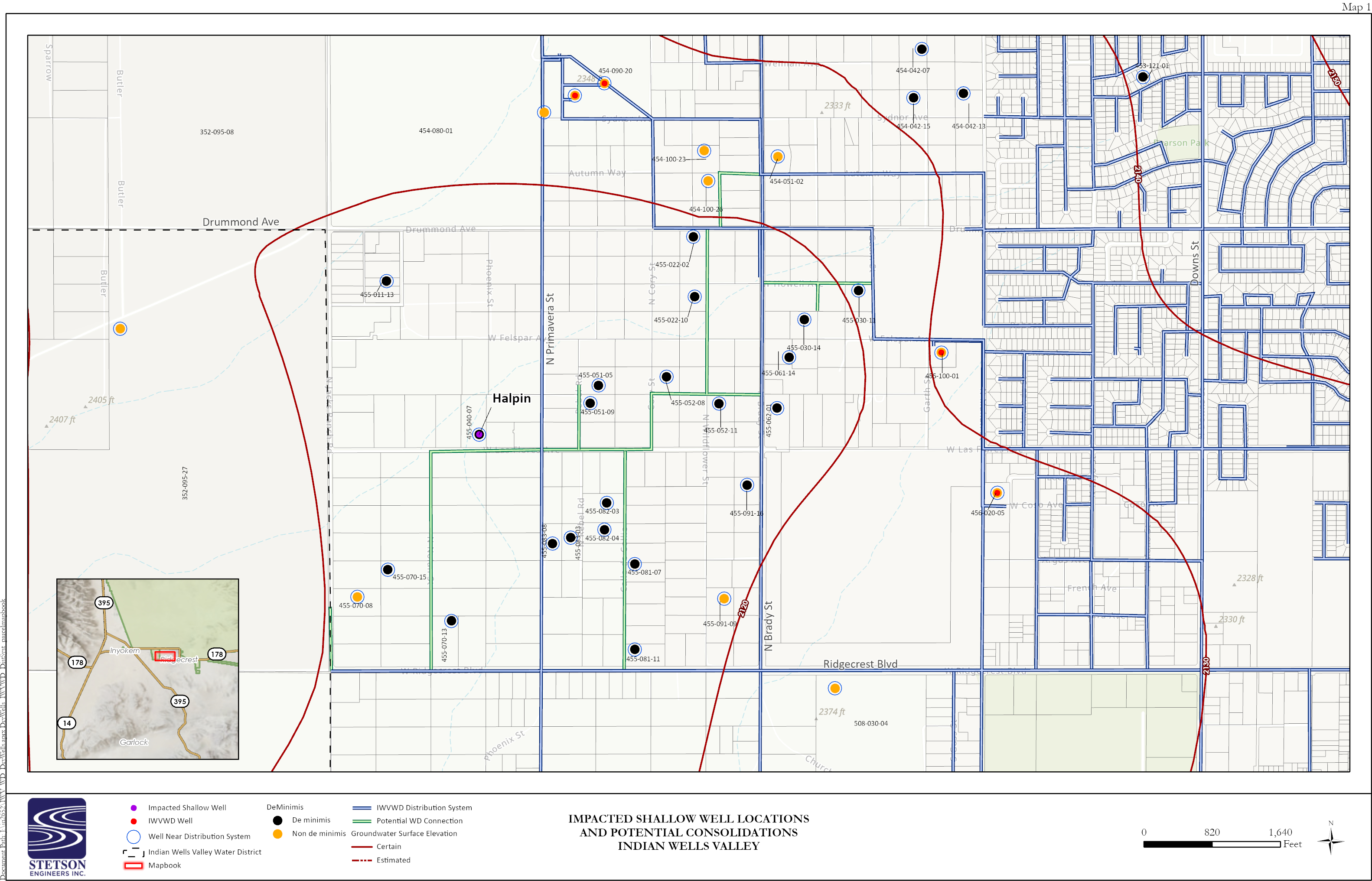 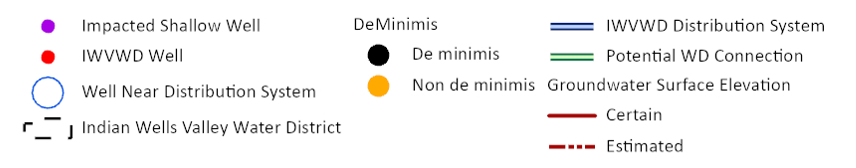 IWVWD
Patricia Hudson
Mark Mercer
IWVWD
Ken Amster
Donald Quist
IAC Water Co op
Larry Schiller
IAC Water Co op
2120
2130
Michele Newton
2140
Kelly Ayers
Edward Jeter
Gary Cartmell
SVM
John O’Gara
IWVWD
Ronald Smith
Mark Lambert
Hubert Drake
Halpin
Harlan Kooima
Paul Decker
David Saint-Amand
Helen Jackson
IWVWD
Robert Westbrook
2120
William Borns
Orvis Powers
2130
Bob Pyke
Bill Corley
Donald Blachly
John Freeman
CHLT Water Group
Nolcrest North Water Company (Eugene Vejtasa)
Michael Aley
SVM
2120
Potential Consolidations
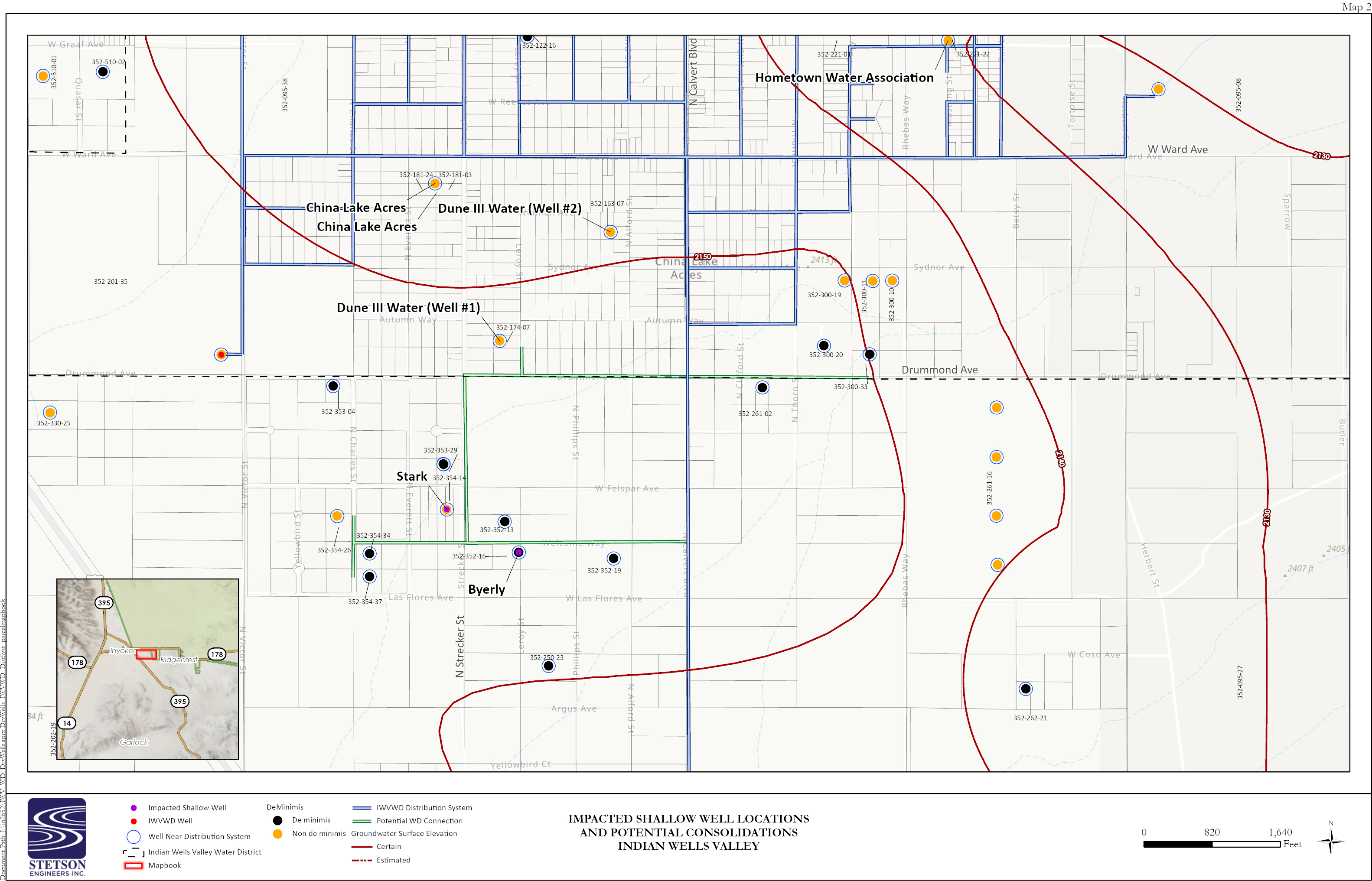 Larry Williams
Paul von Schlemmer
Amber Glow Ranch
SVM
2130
2150
2140
2130
Donald Quist
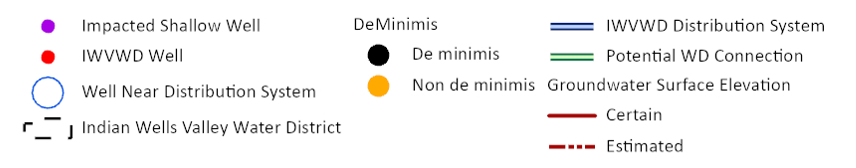 Donald Quist
IWVWD
James Baldwin
Eric Bengston
Dixie Water Well Association
Oasis Water Company
Donald Quist
Elizabeth Walsten
Mike West
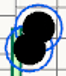 Donald Quist
Stark
Yellowbird Water Co op
Mark Decker
Donald Quist
James Murray
Kristi Cole-Smith
Donald Quist
Kristi Cole-Smith
Byerly
2150
2130
Carol Schneider
James Lloyd
2140
Potential Consolidations
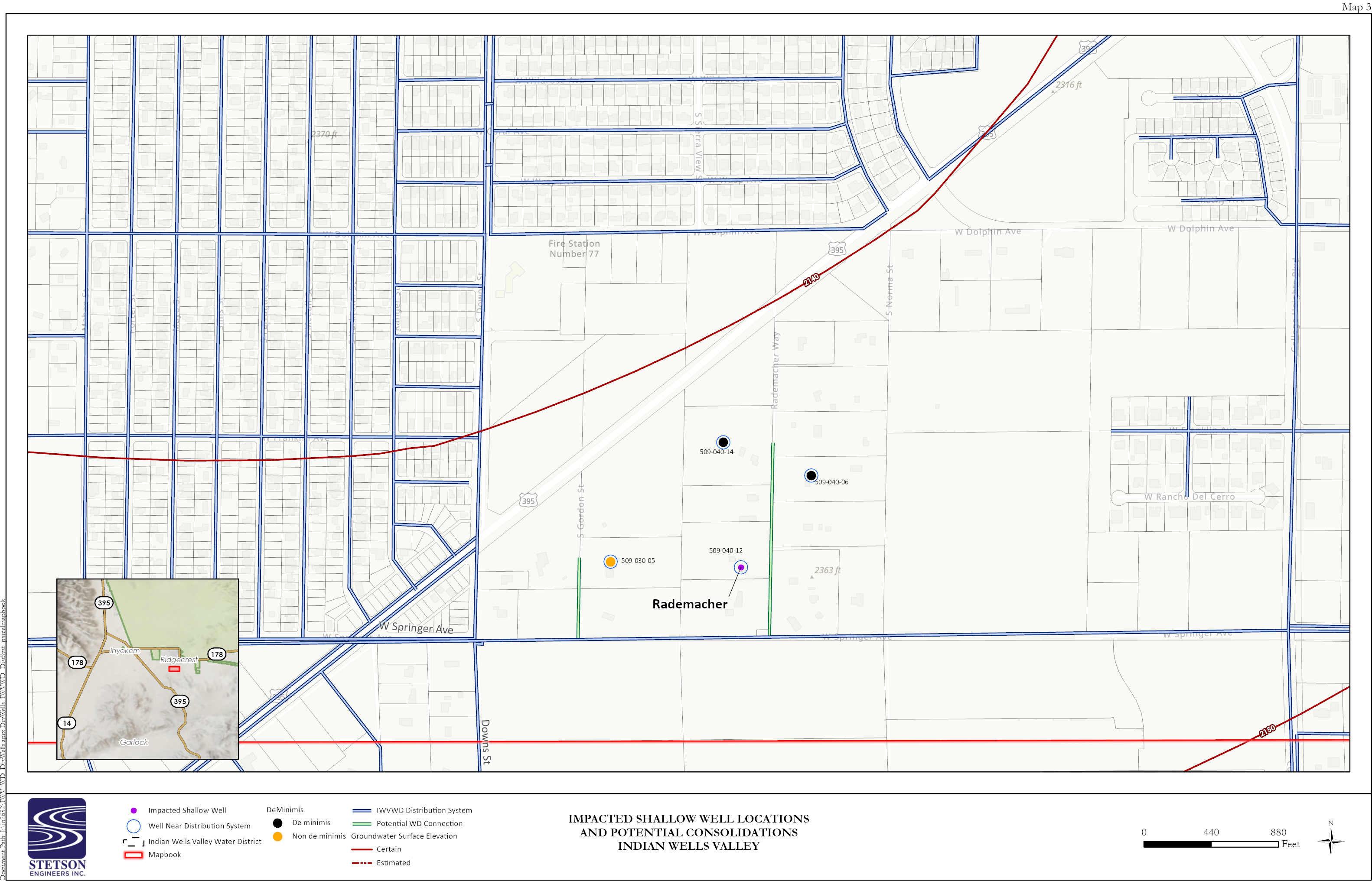 2140
Robert Brown
Bradley Grover
Desert Sands Mutual Water Co op
Rademacher
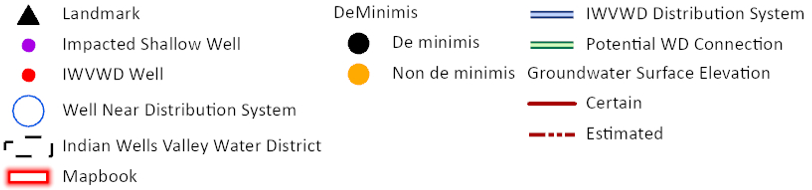 2150
FAQs
What are the next steps?
A coordination meeting has been scheduled and held with the IWVWD. We are working on actual and potential projects identifications and prioritization.
Can the Grant funds be used to help fund the Water District’s current consolidation projects?
Grant funds could potentially fund a portion the Water District’s current consolidation projects for work done on public land.
Is this Grant only for “reimbursement” of costs?
There are provisions for “advanced Grant funding”, however, a demonstration must be provided showing “cash flow” issues and a clearly defined project. 
How will the GA consolidation projects be identified and prioritized?
The GA staff will preliminarily identify and prioritize consolidation projects. These potential projects will be reviewed by the TAC before being acted on, by the GA Board.
15